Useless Umbrella
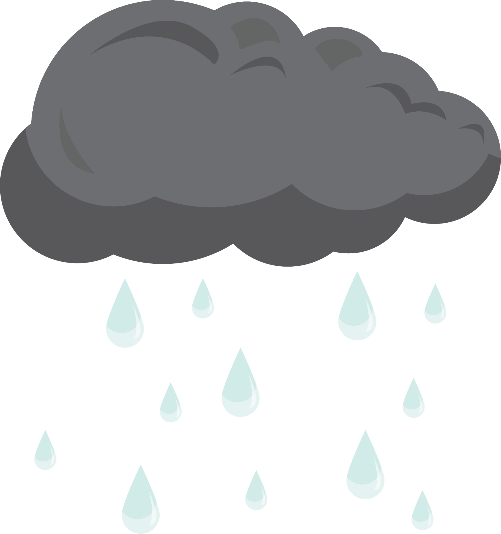 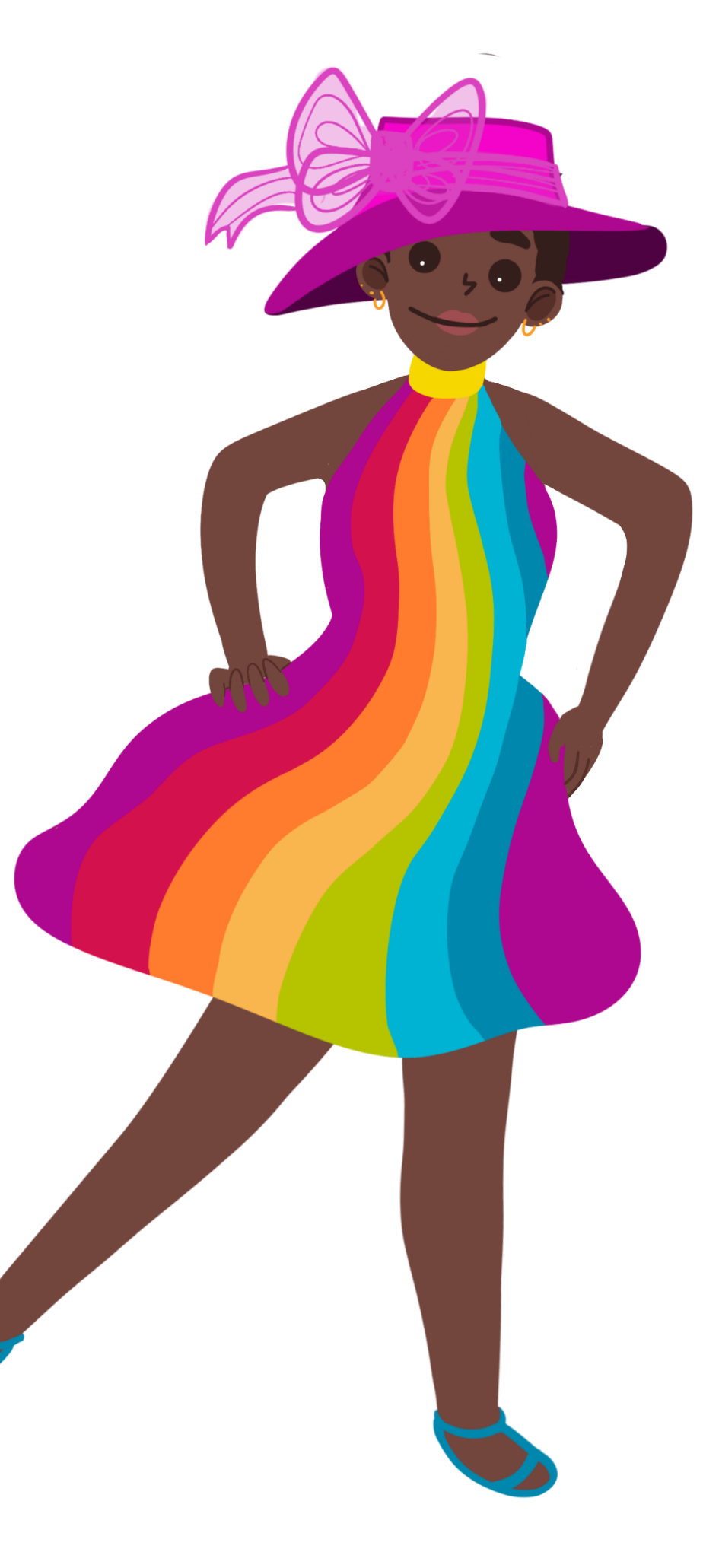 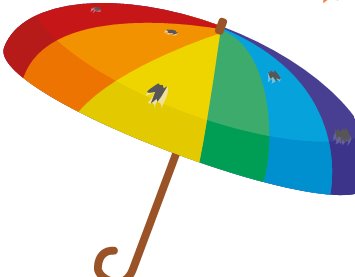 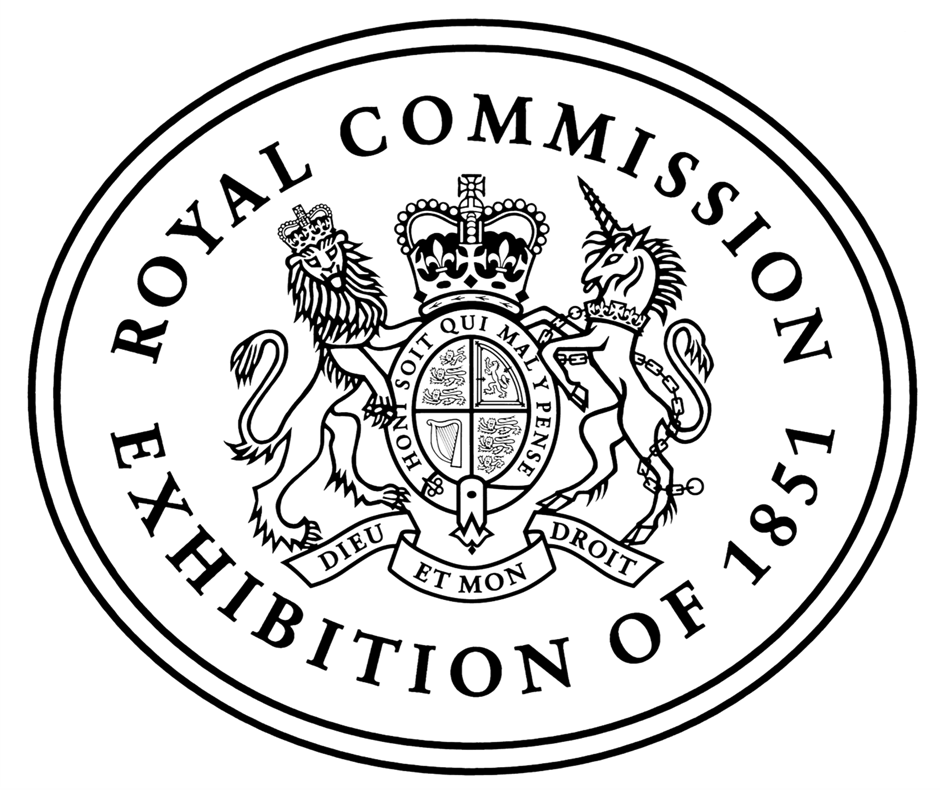 Supported by:
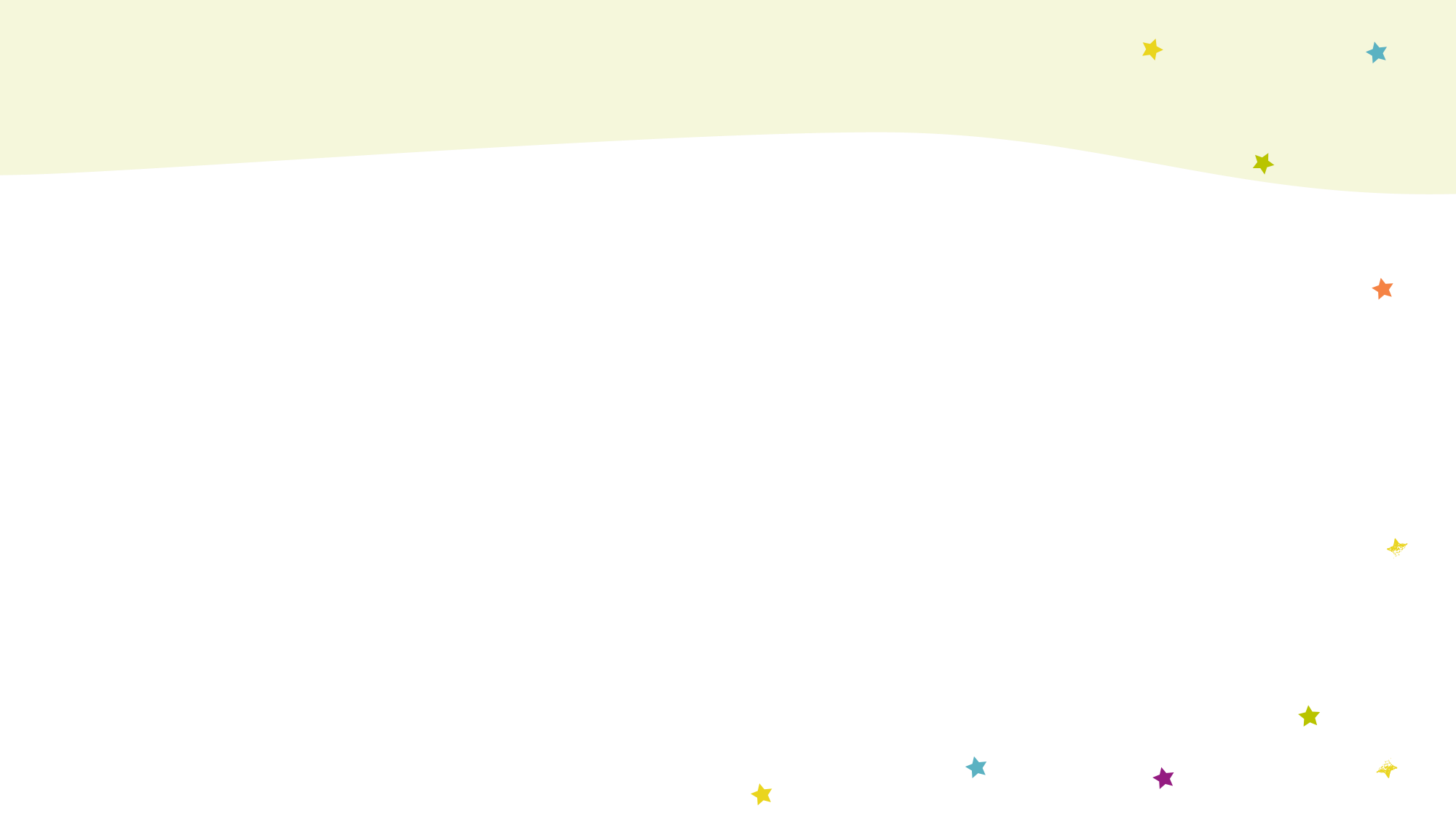 Meet the characters...
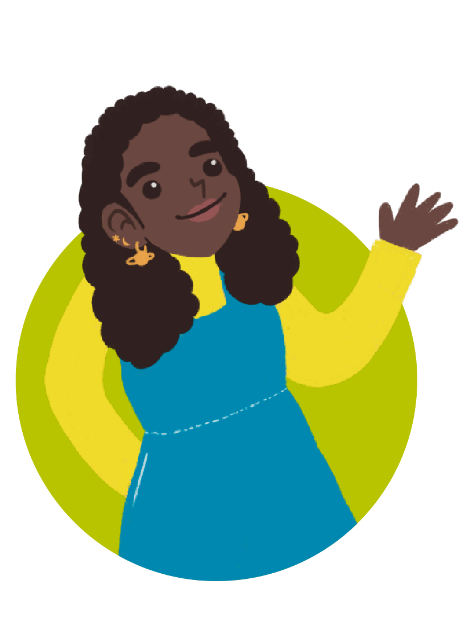 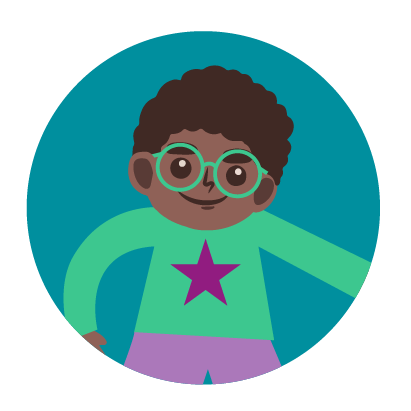 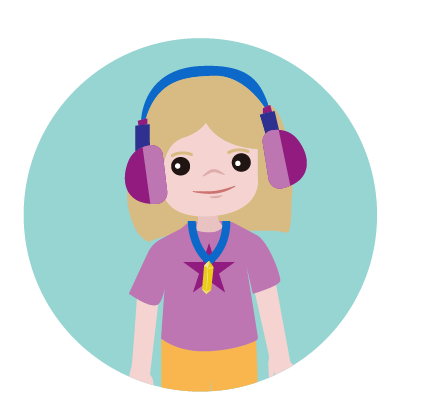 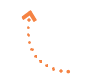 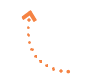 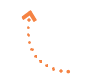 Cosmic
Seren
Aunt Stella
Auntie to Cosmic and Gem
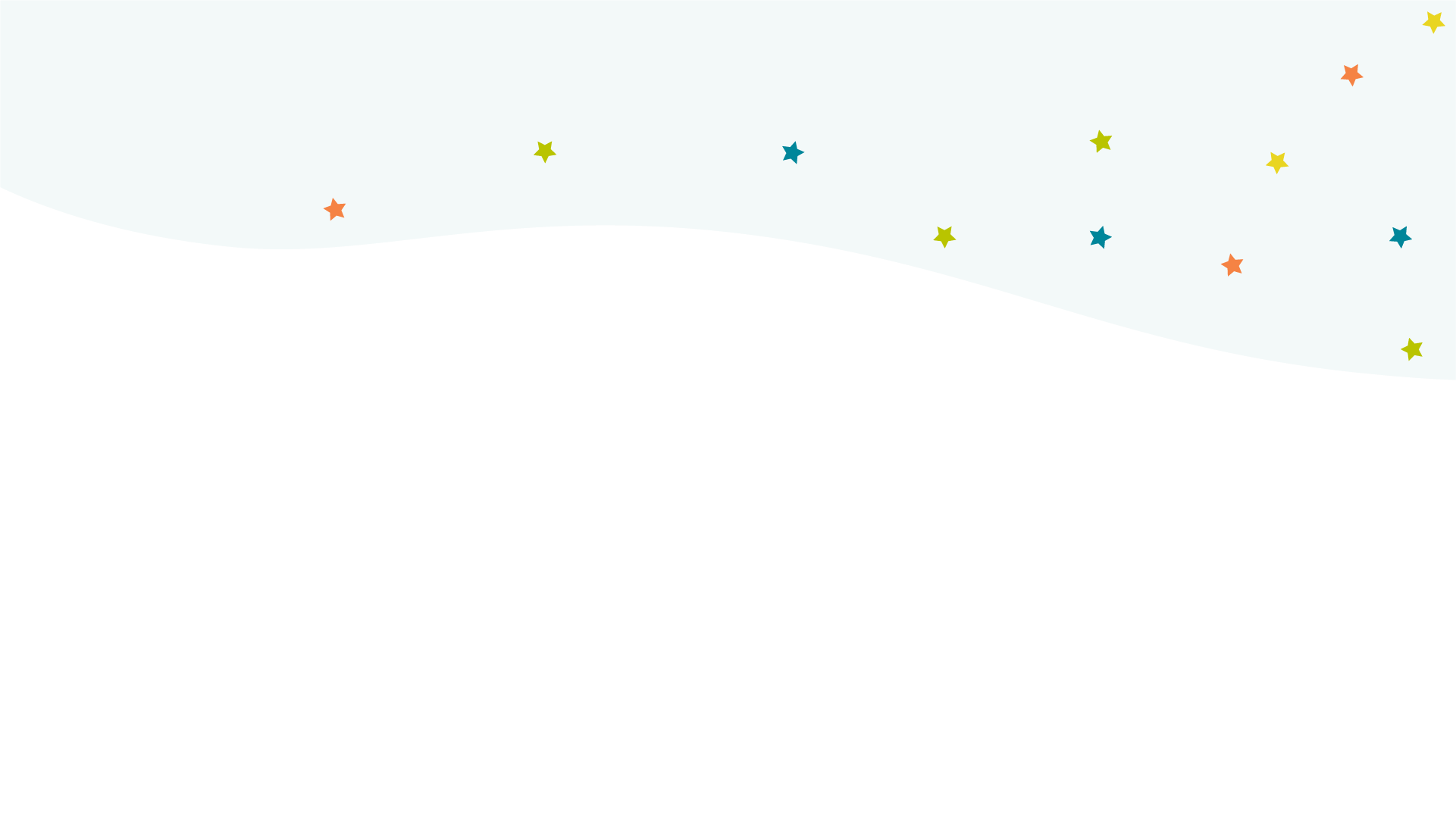 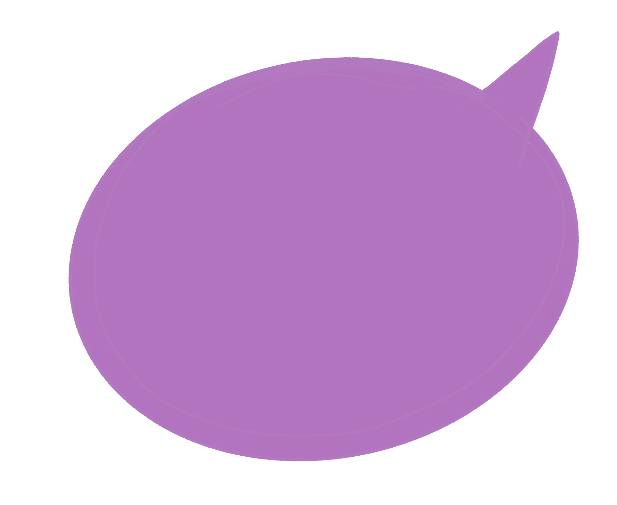 Aunt Stella is off to a wedding.
You look great, but you should take an umbrella in case it rains!
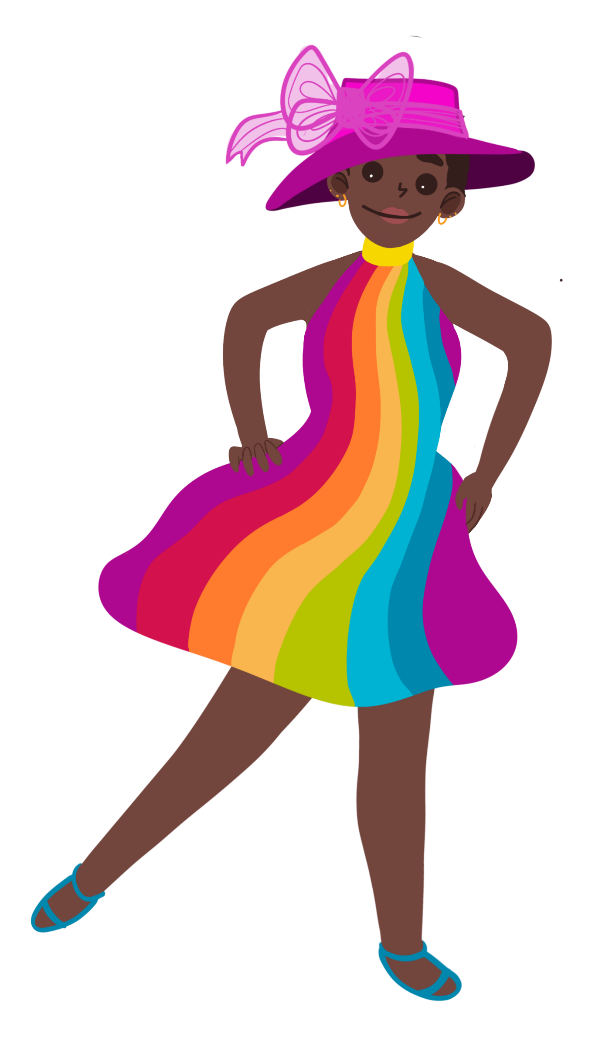 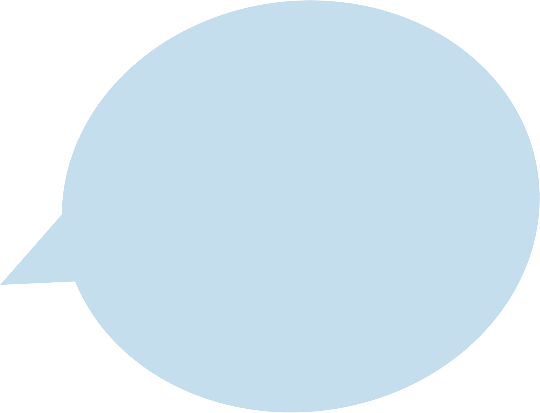 What do you think of my special outfit?
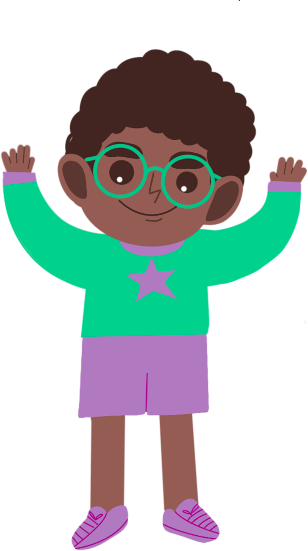 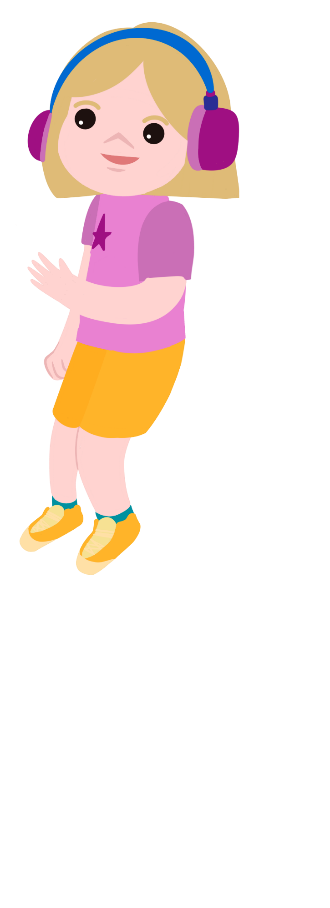 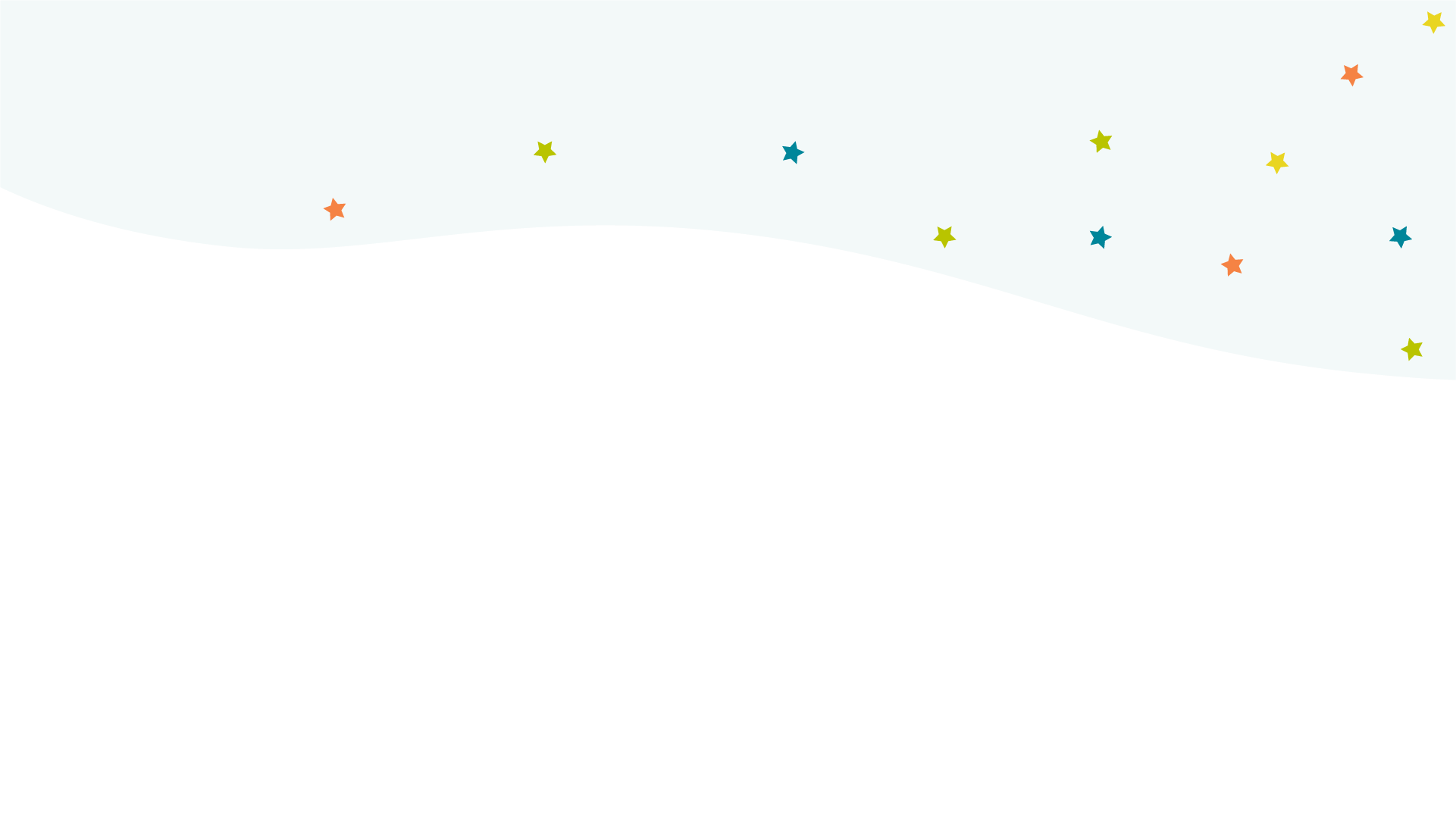 There is a problem.
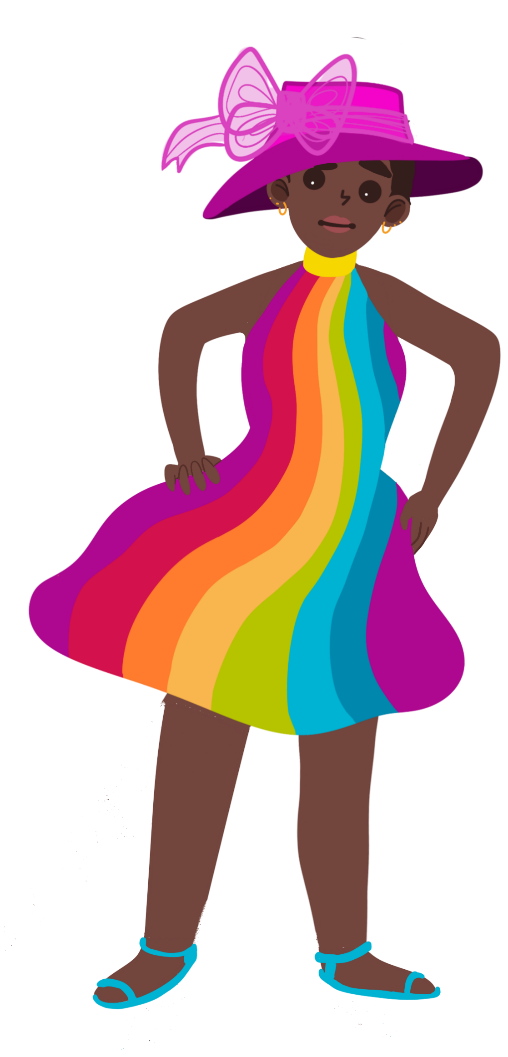 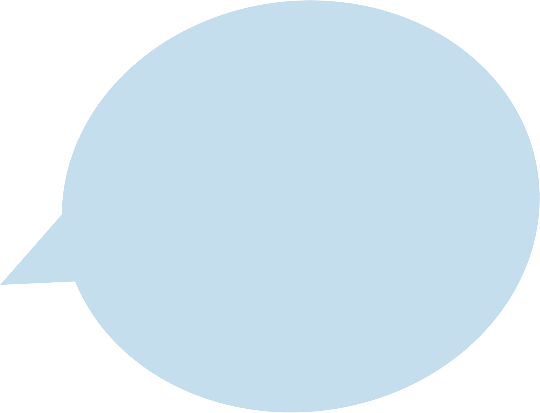 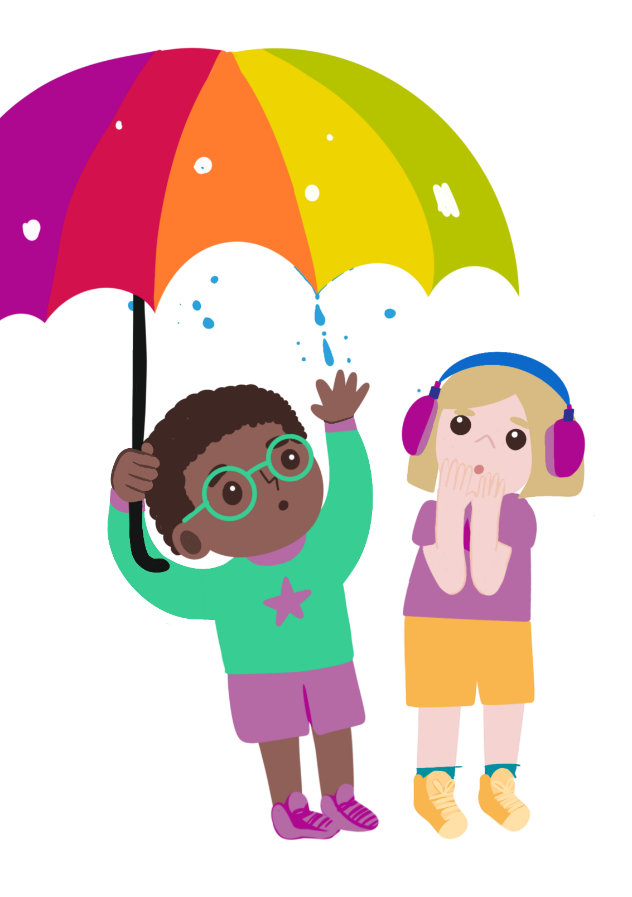 I don't have another one. What am I going to do?
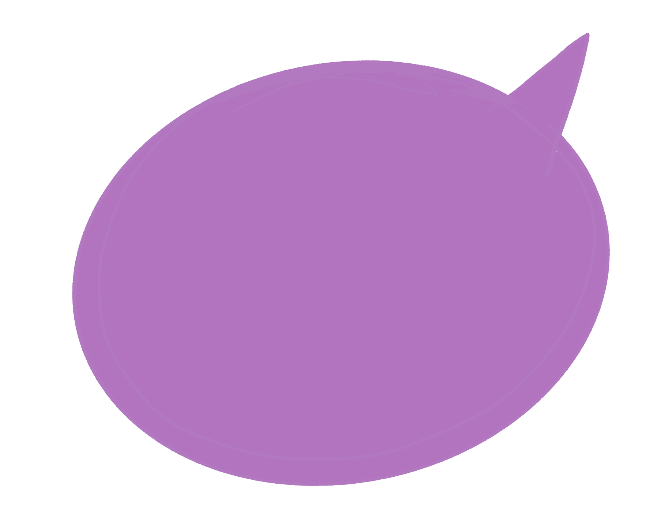 Oh no! The umbrella is full of holes. It's useless!
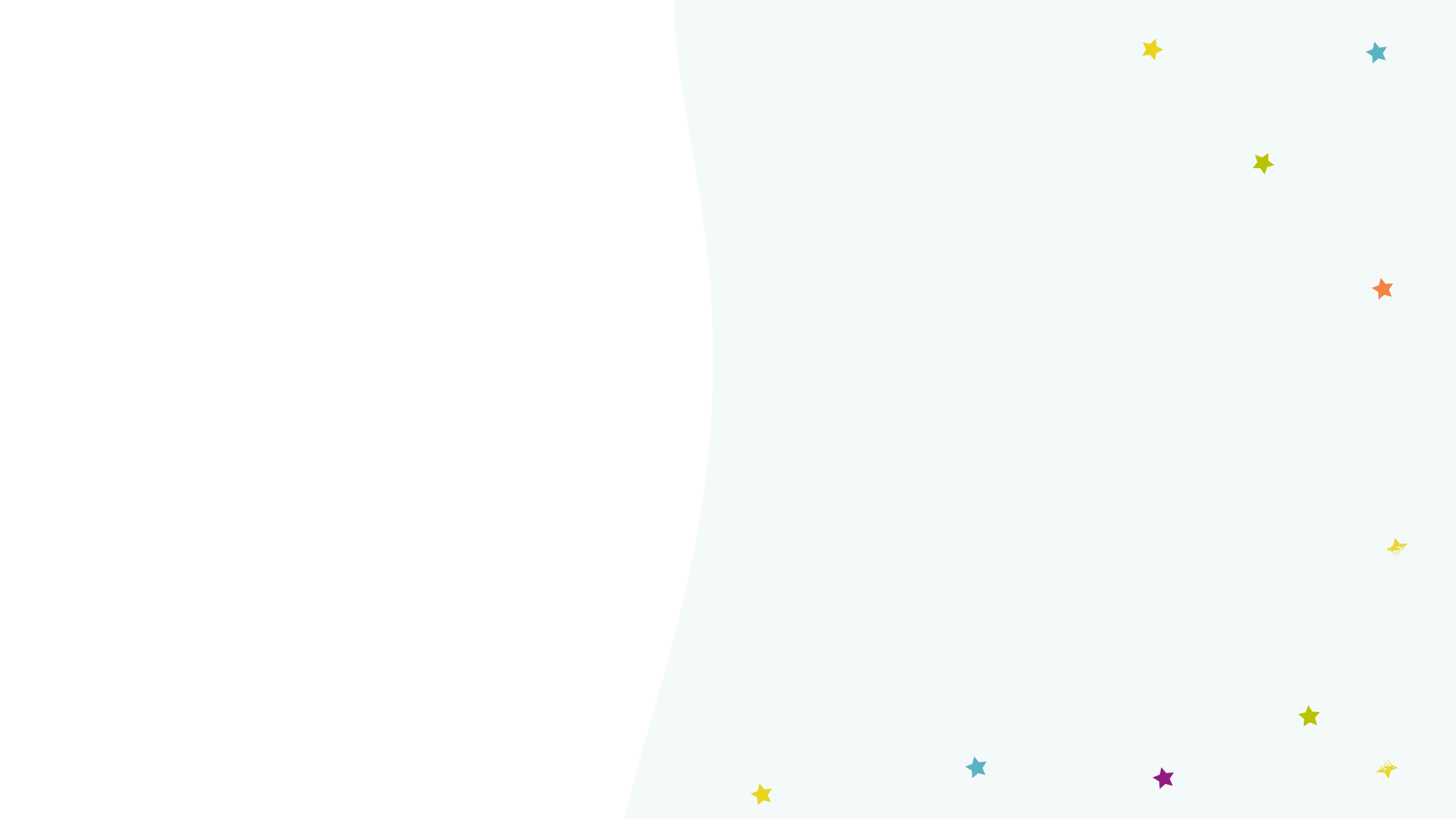 Cosmic and Seren think they can fix the umbrella.
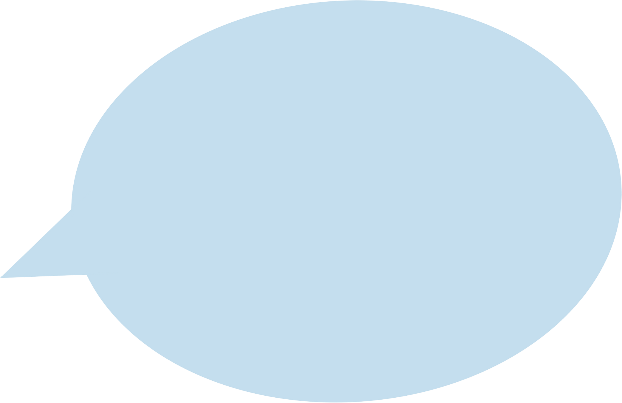 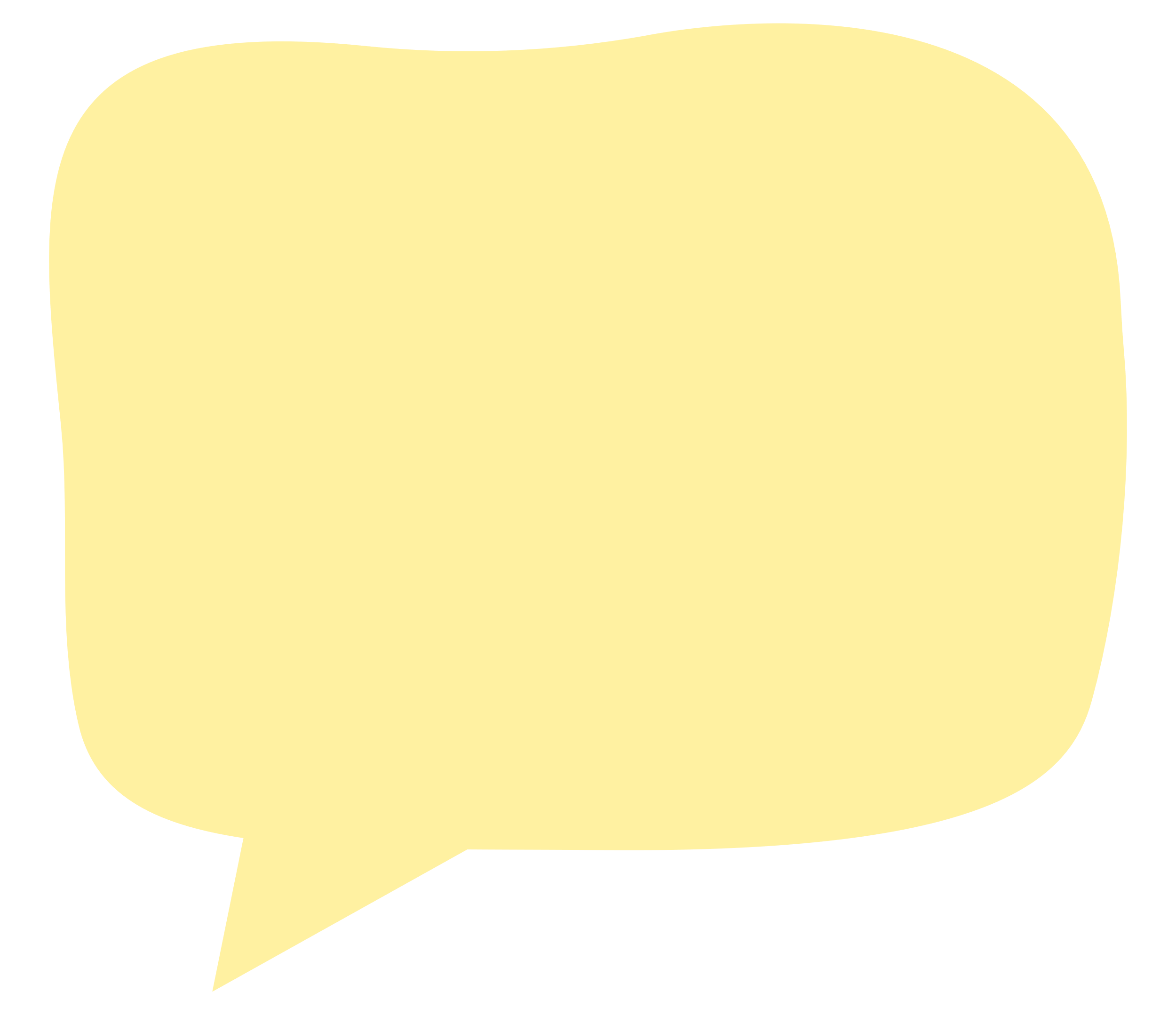 I think we need a brightly coloured, thin fabric to make it waterproof.
I think we need to use a sponge to make it waterproof.
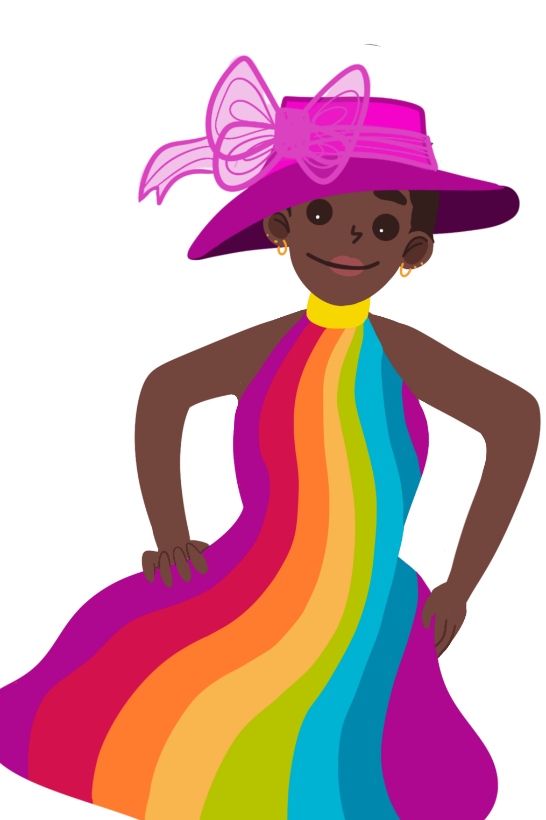 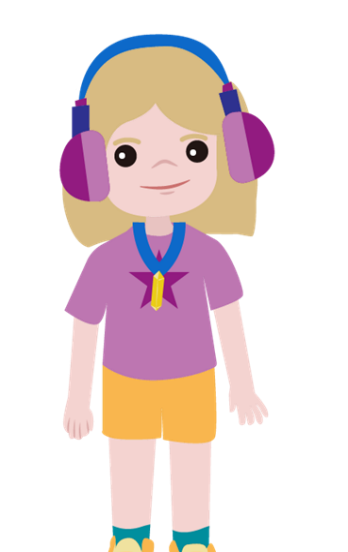 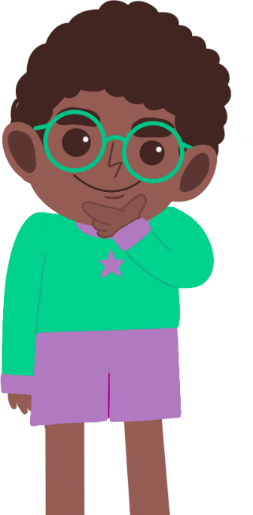 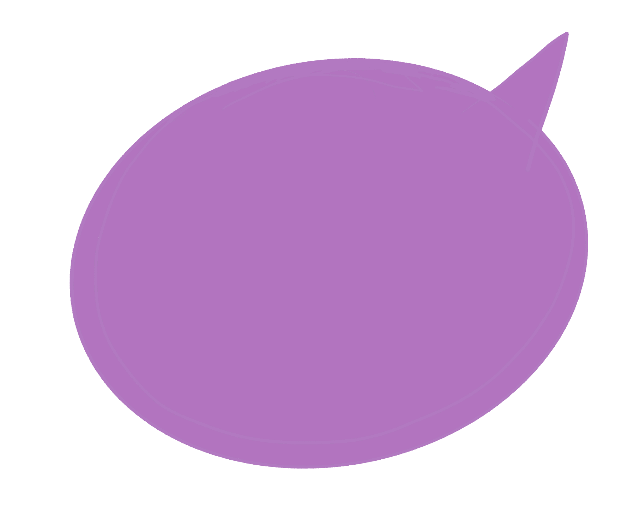 I think we need a thick fabric to make it waterproof.
What do you think?
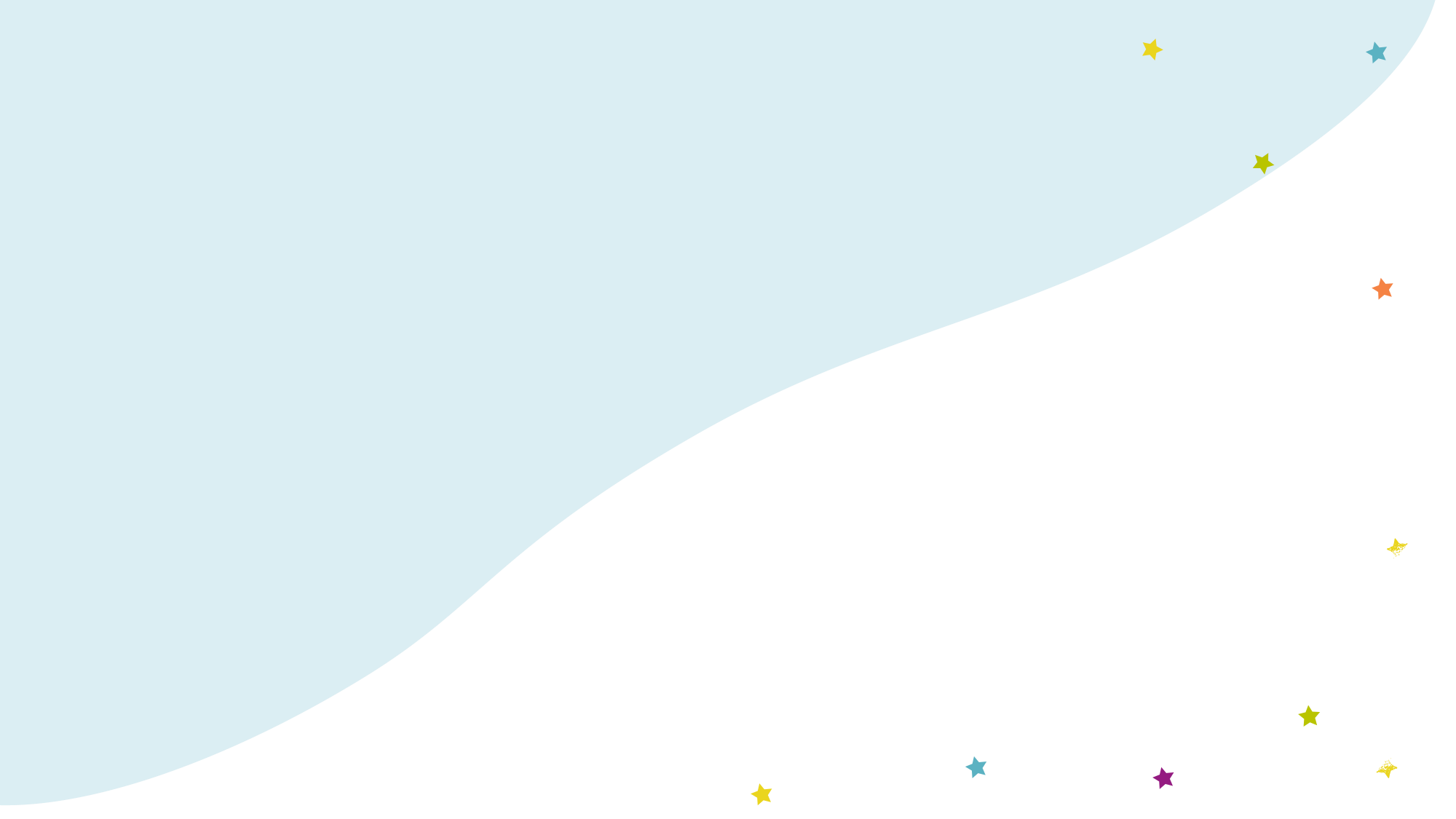 Which materials could fix the umbrella?
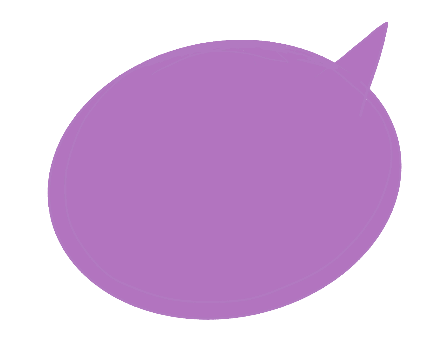 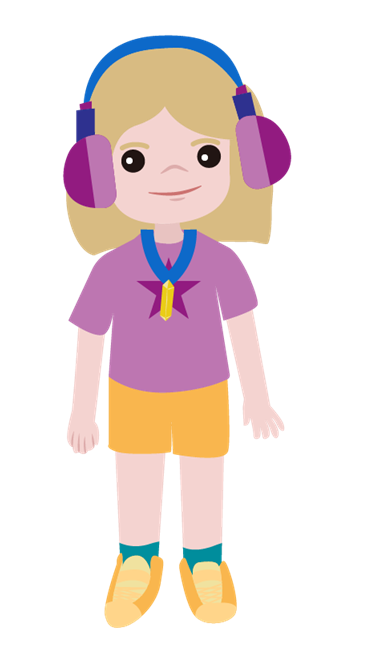 How will you find out?
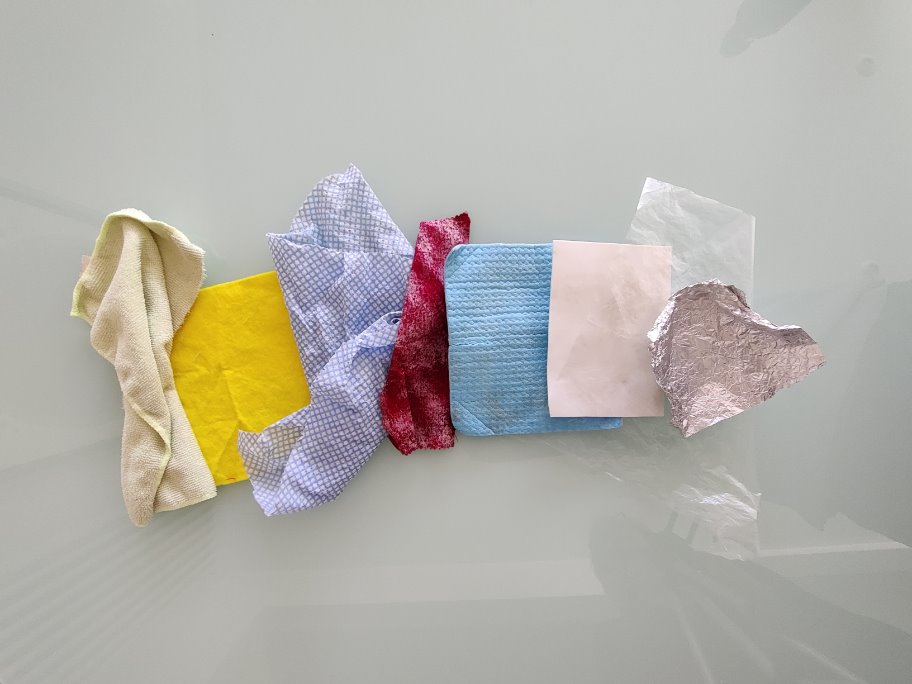 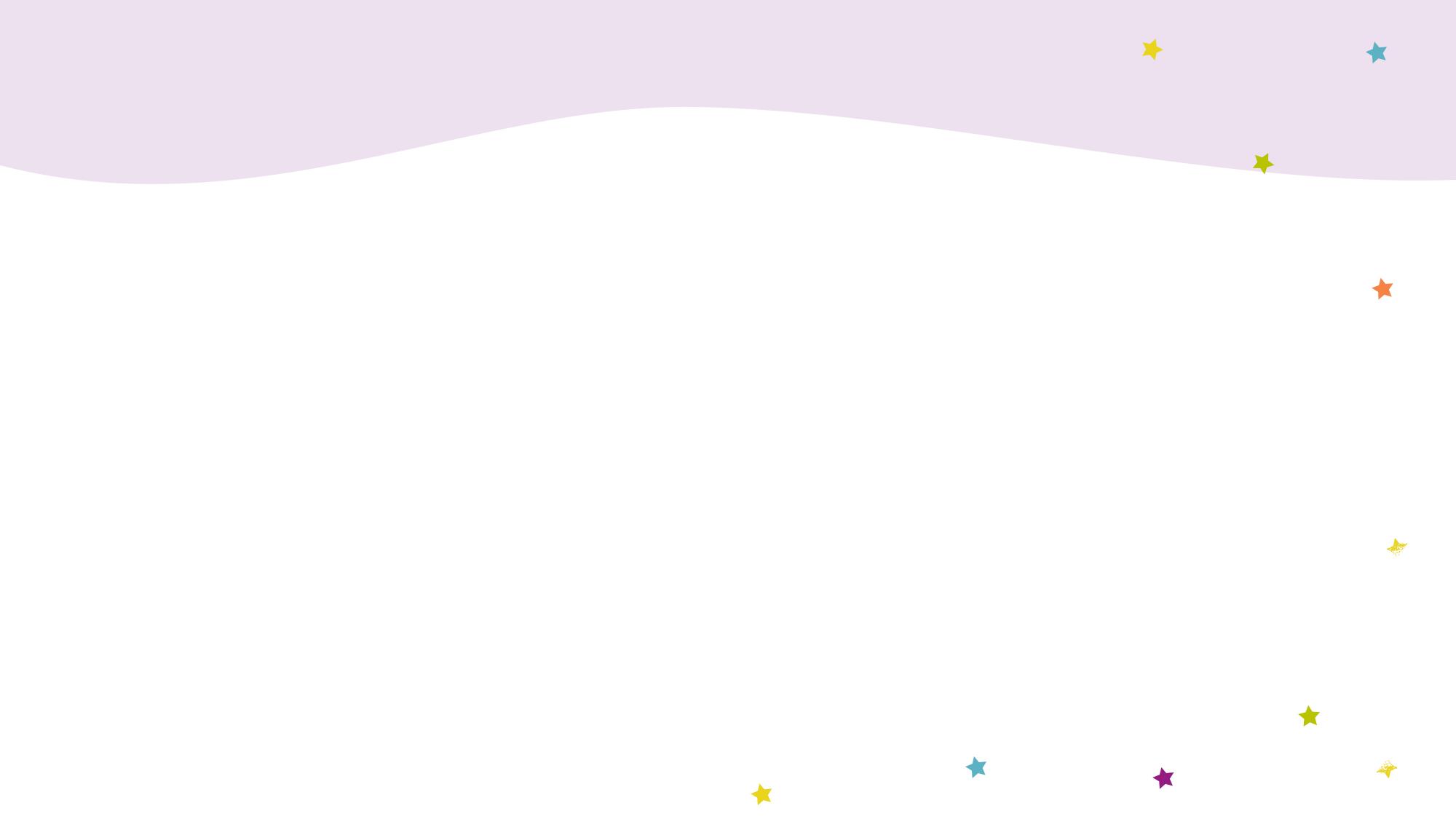 Testing the materials
paper towel
liquid
tray
pipette
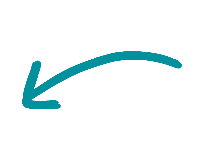 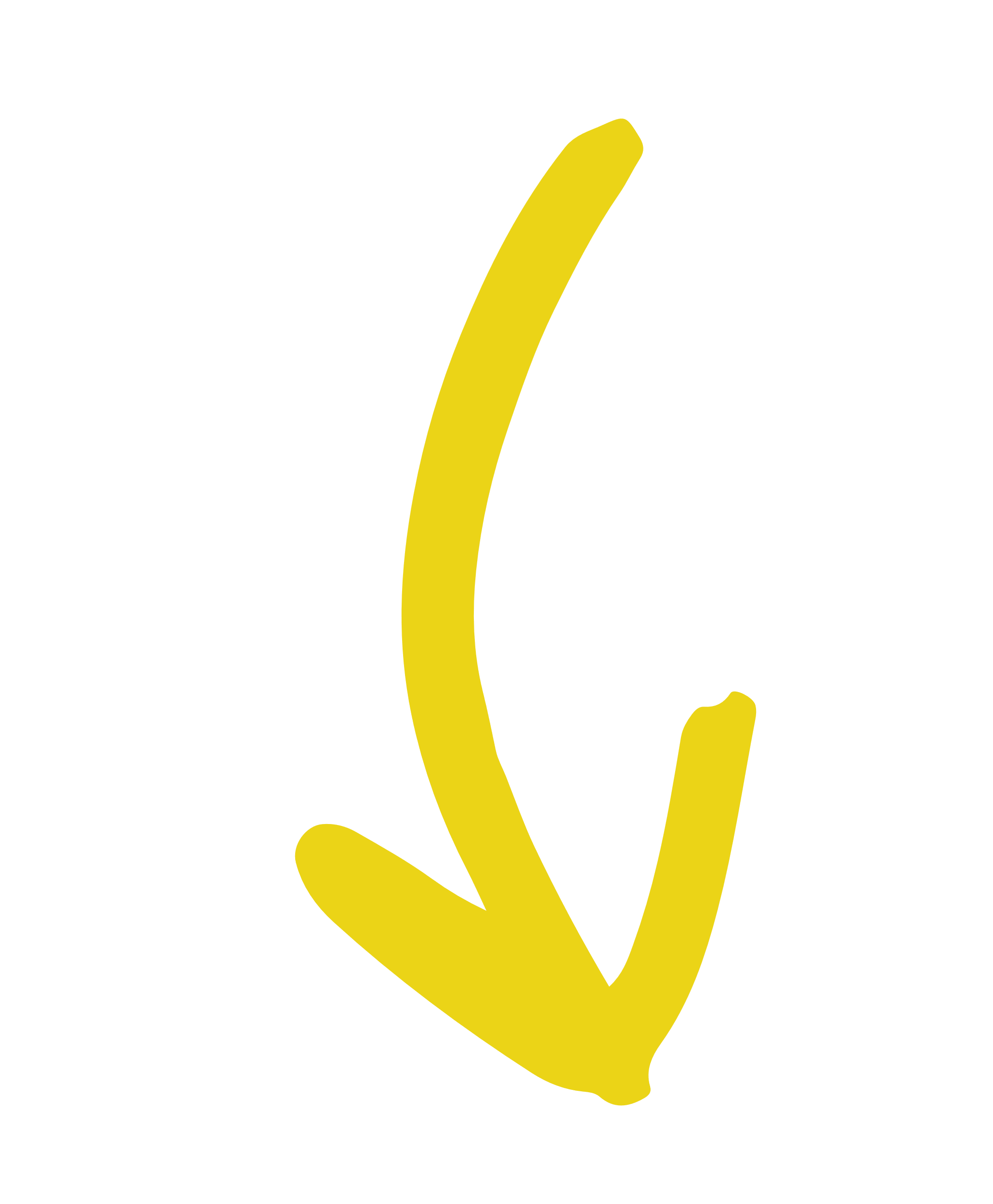 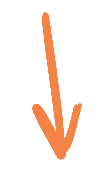 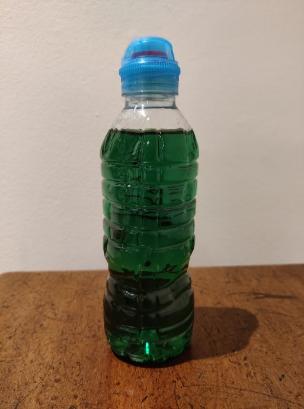 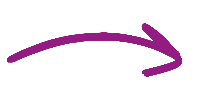 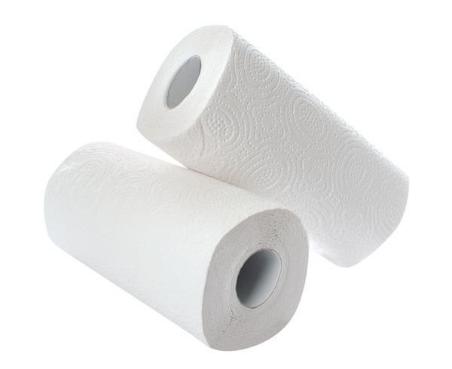 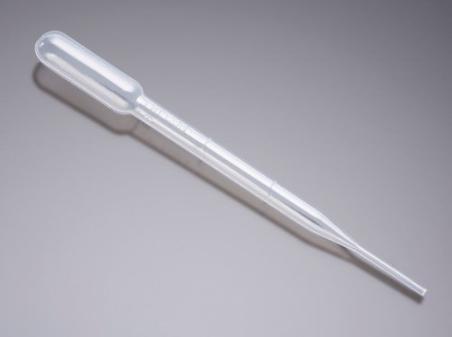 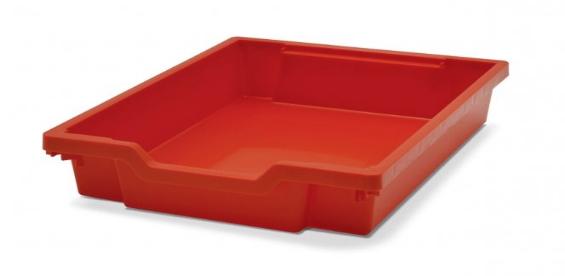 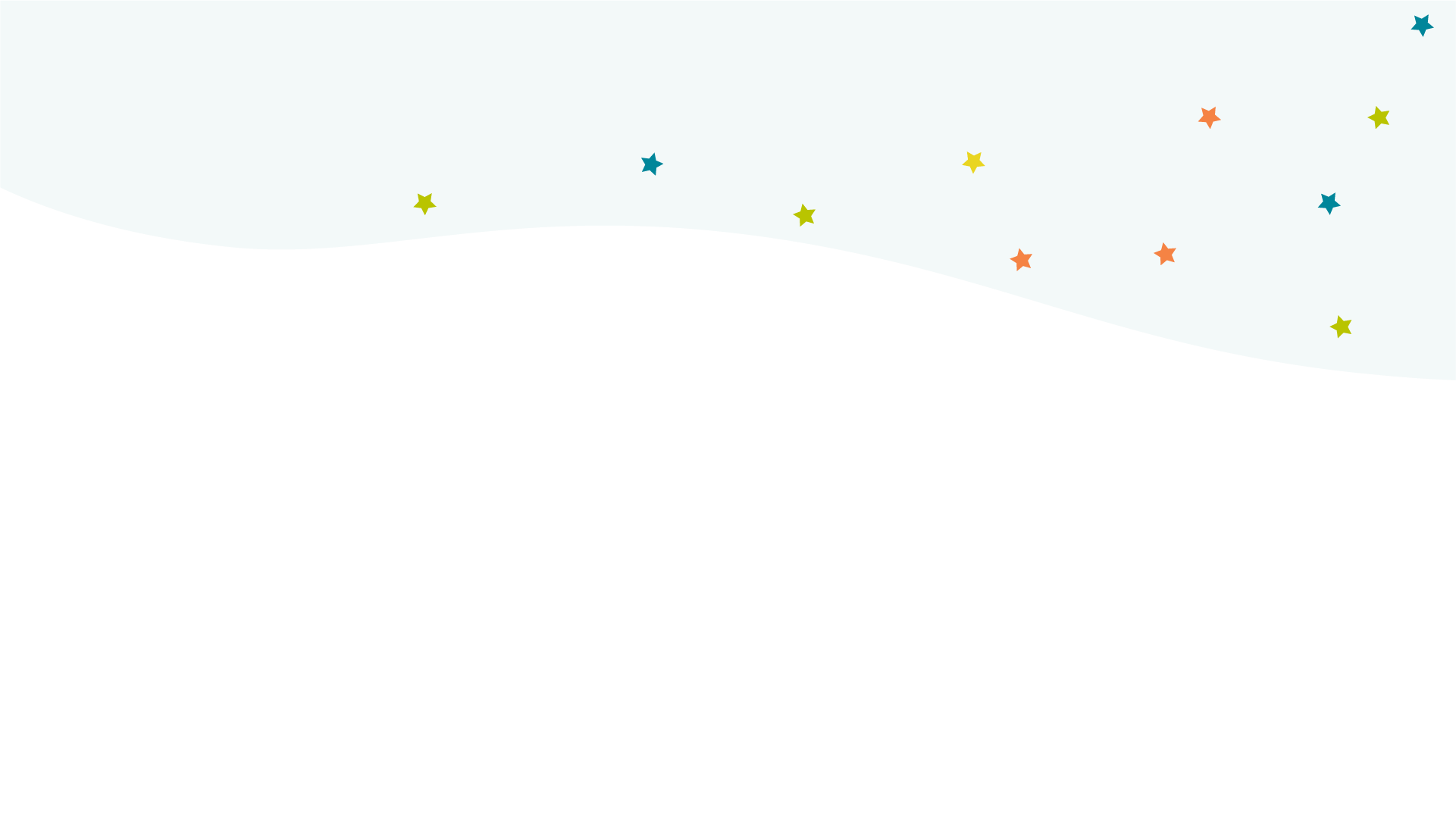 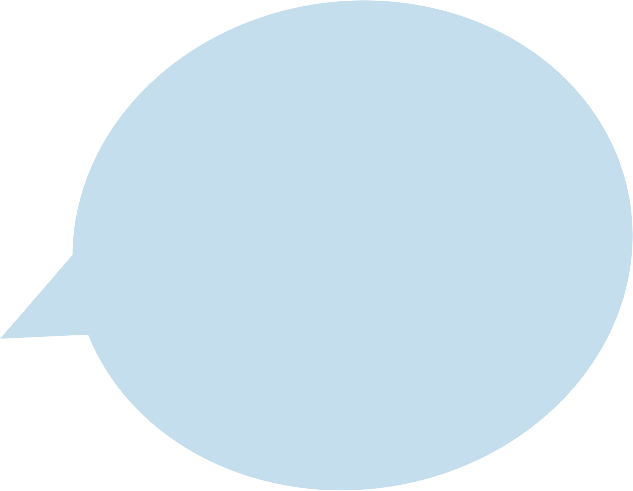 Recording your results
Would all the waterproof materials be good for fixing my umbrella? 
Why?
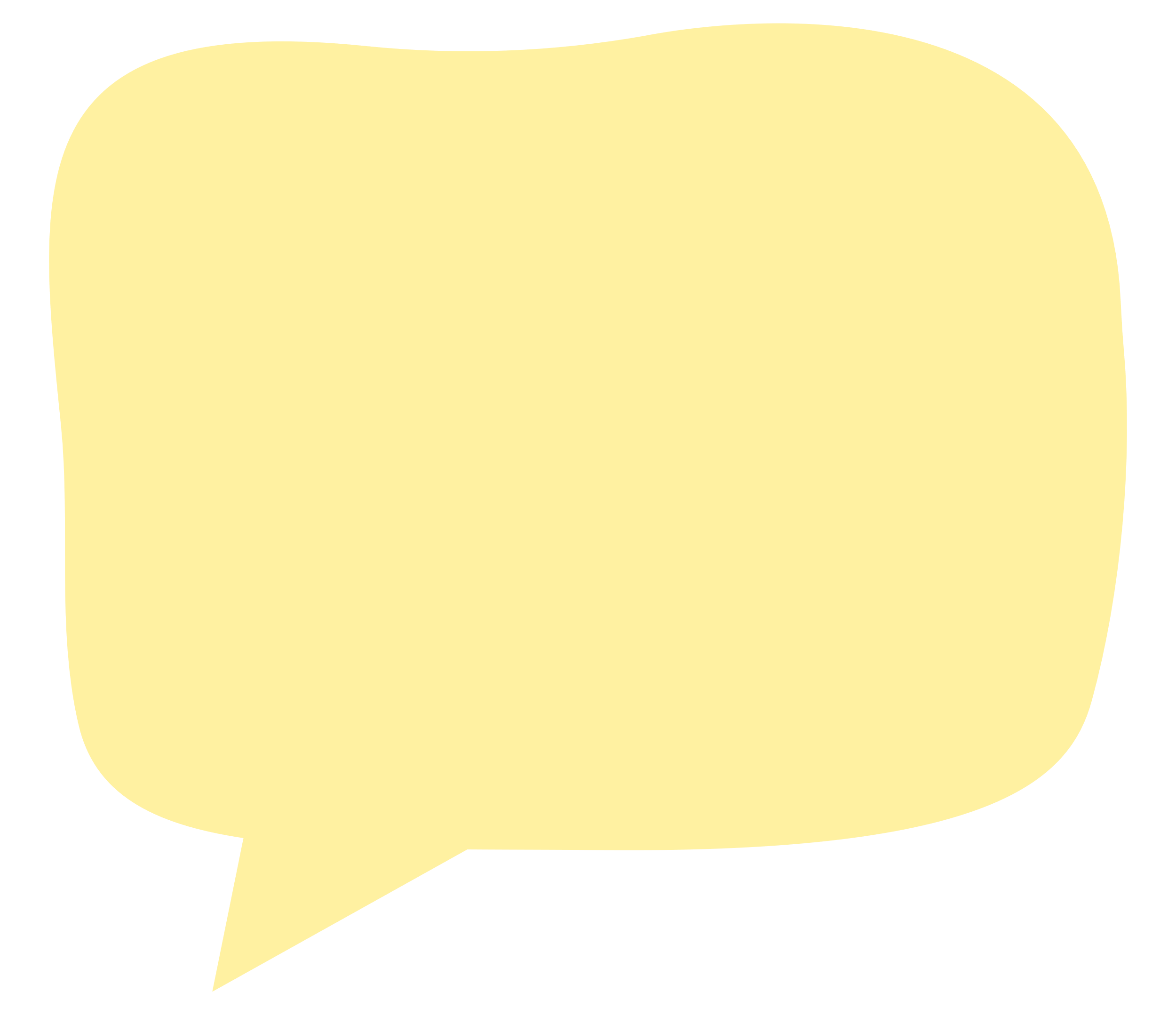 You could sort the materials using a hoop.
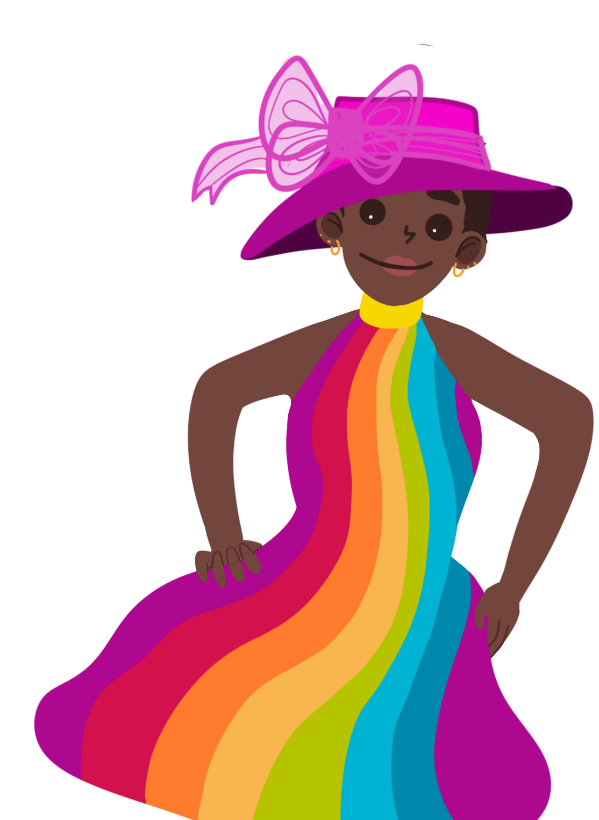 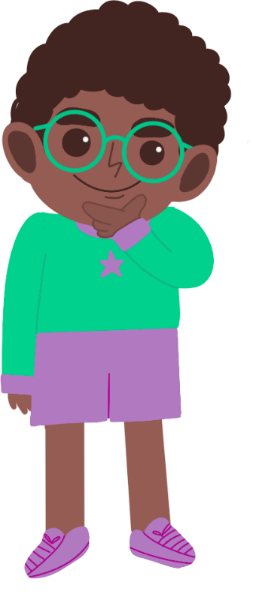 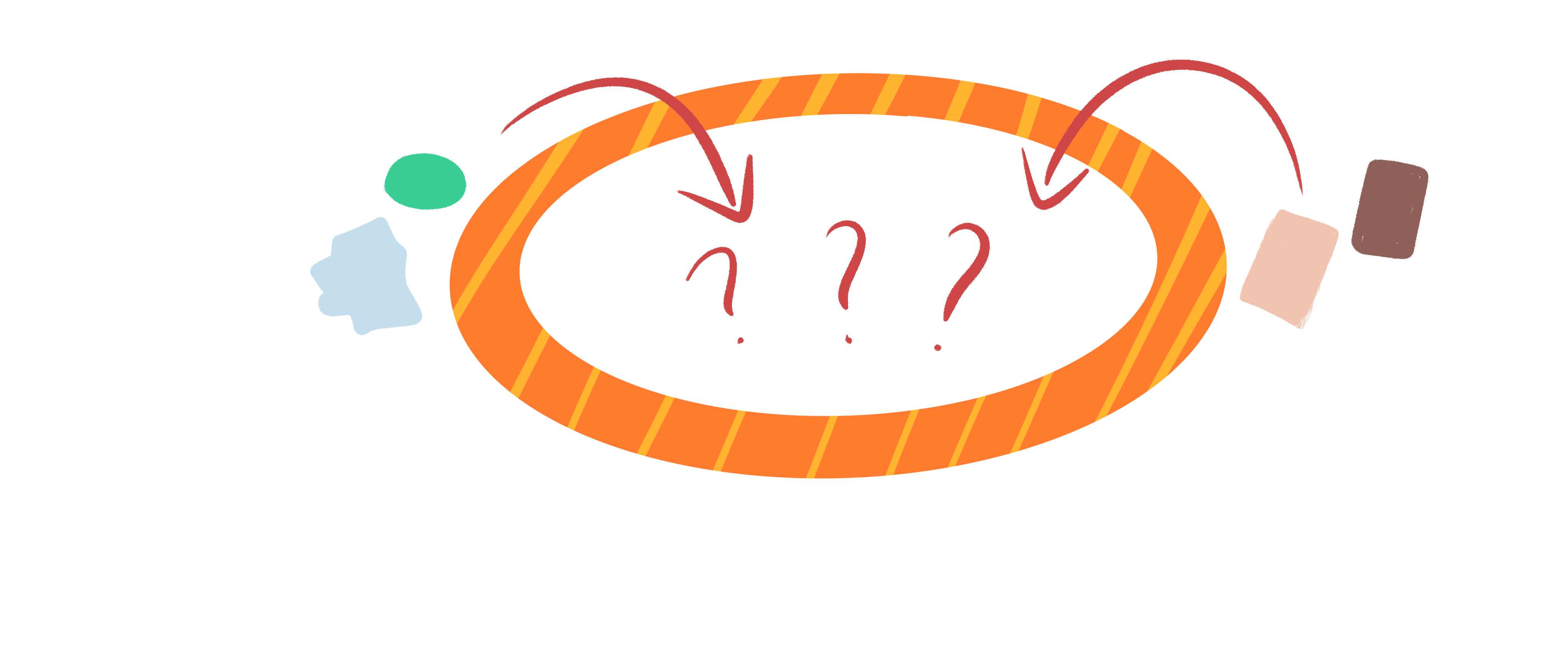 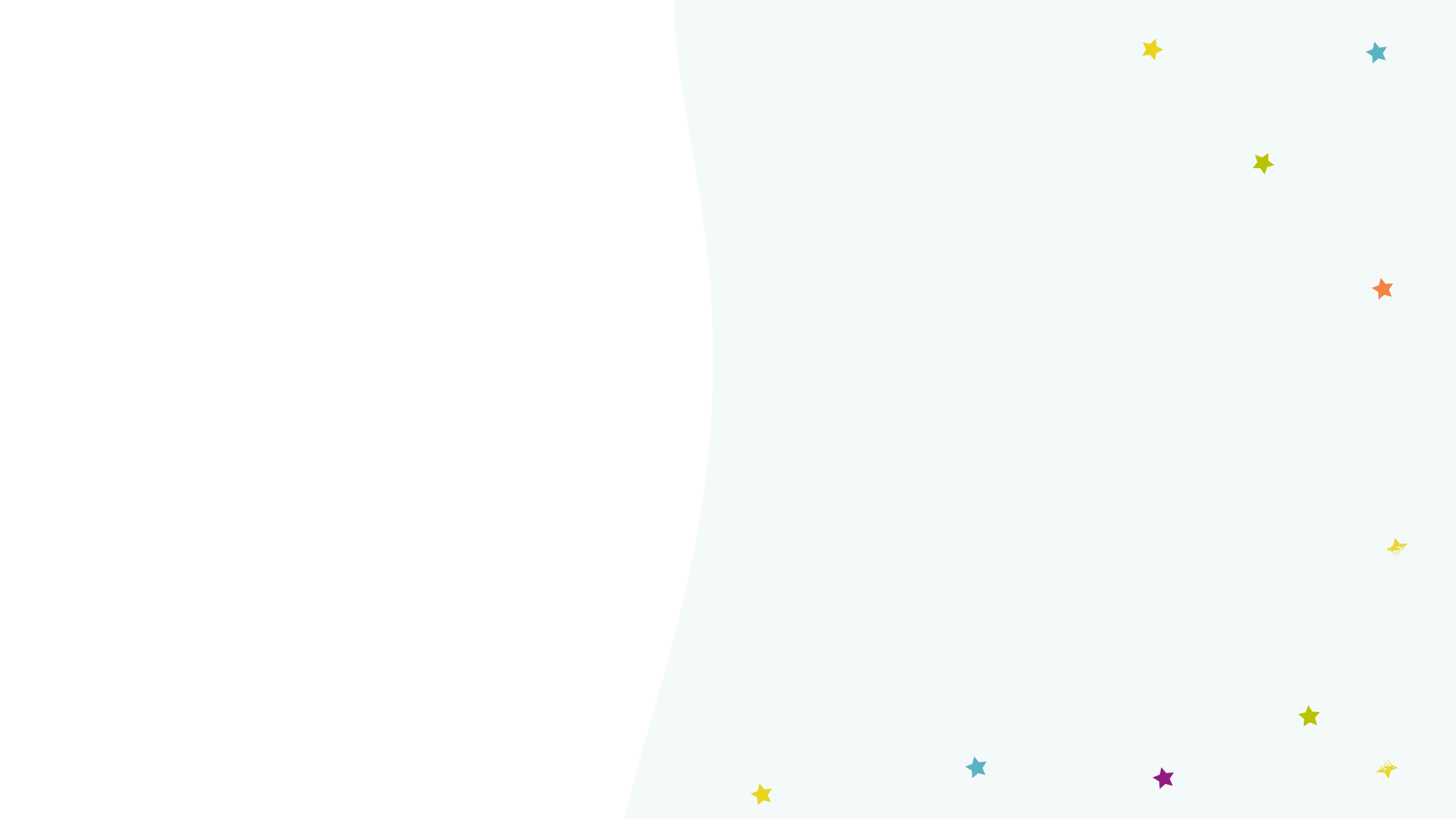 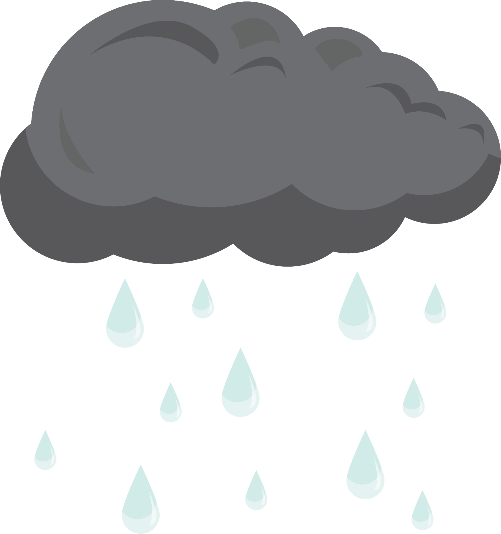 Take it further...
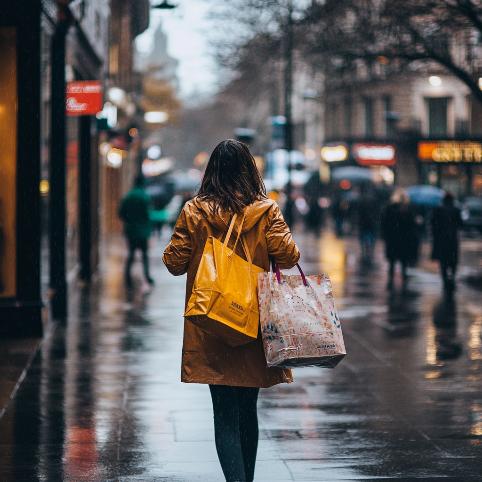 Can you think of some other things you might want to keep out of the rain?

Can you think of a way of keeping them dry?
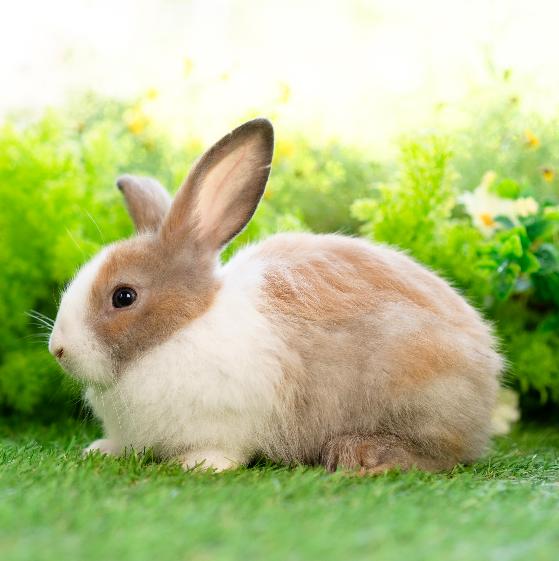 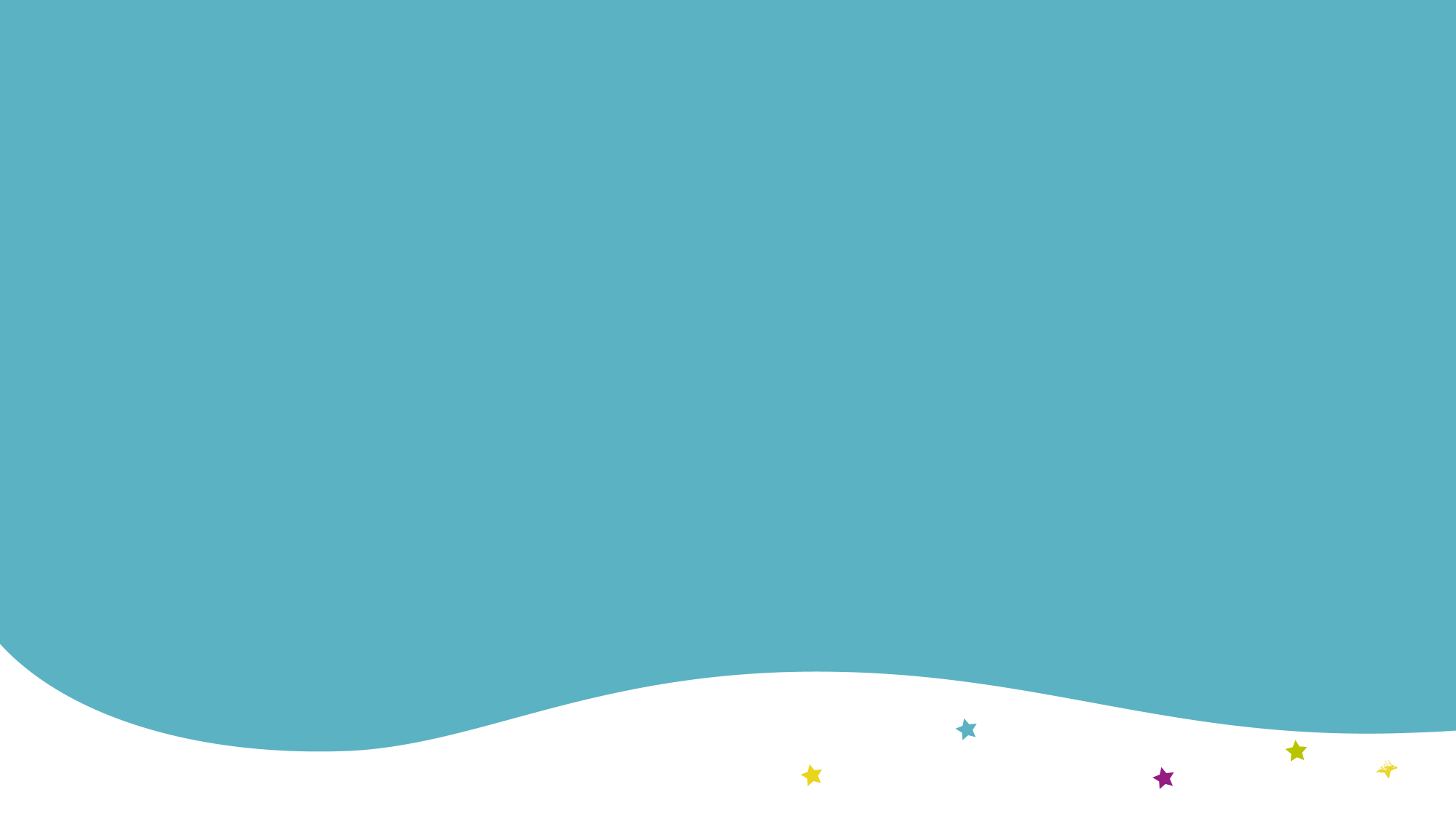 Well done!
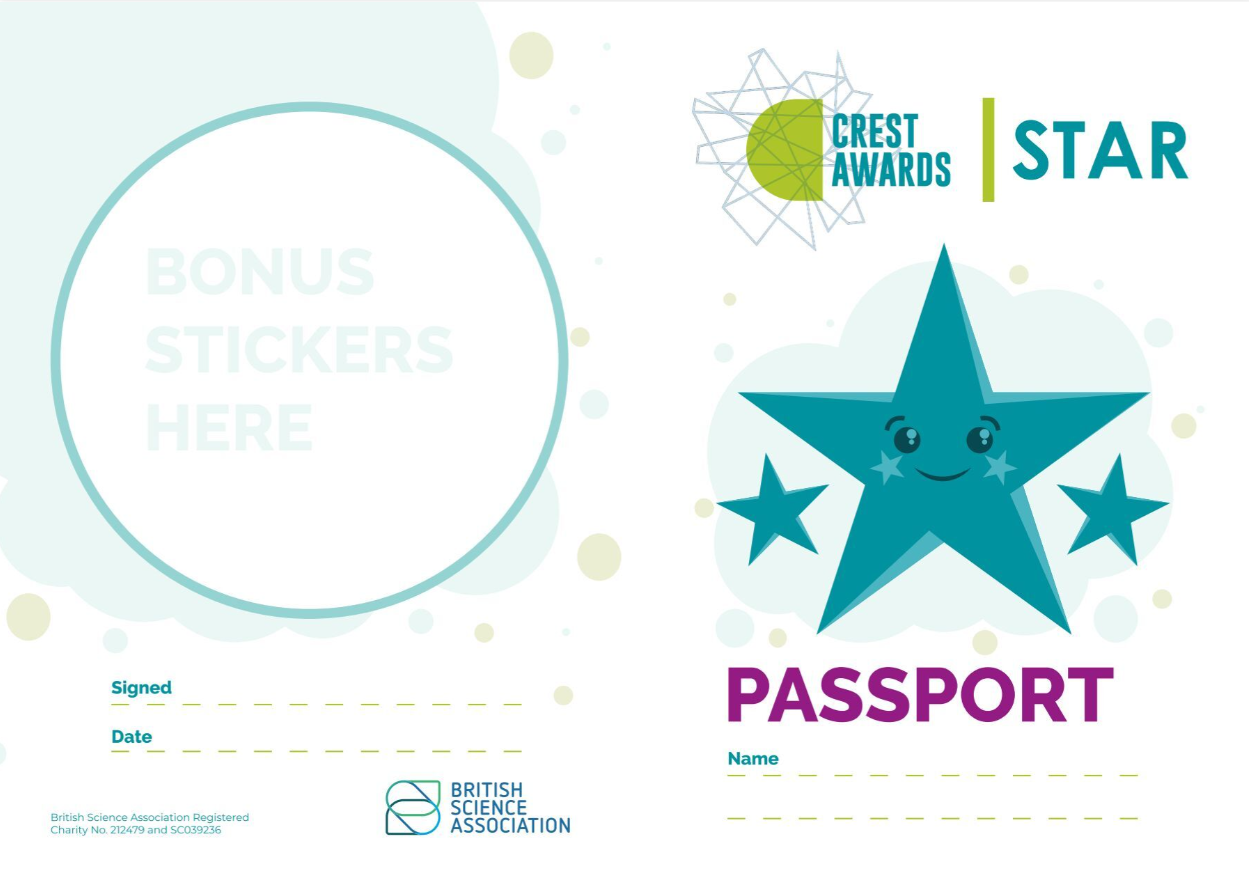 You can add a stamp or sticker to your CREST Passport!
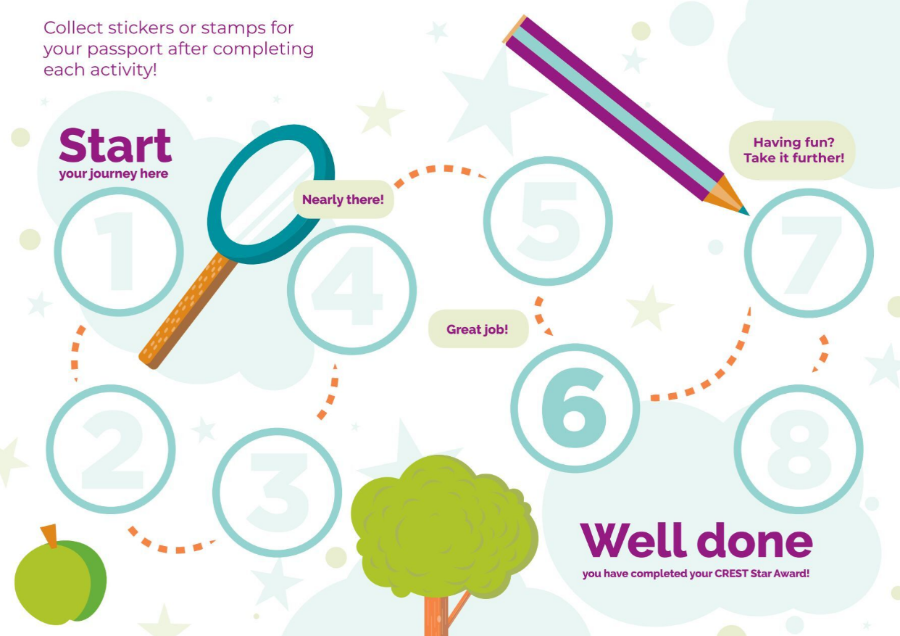